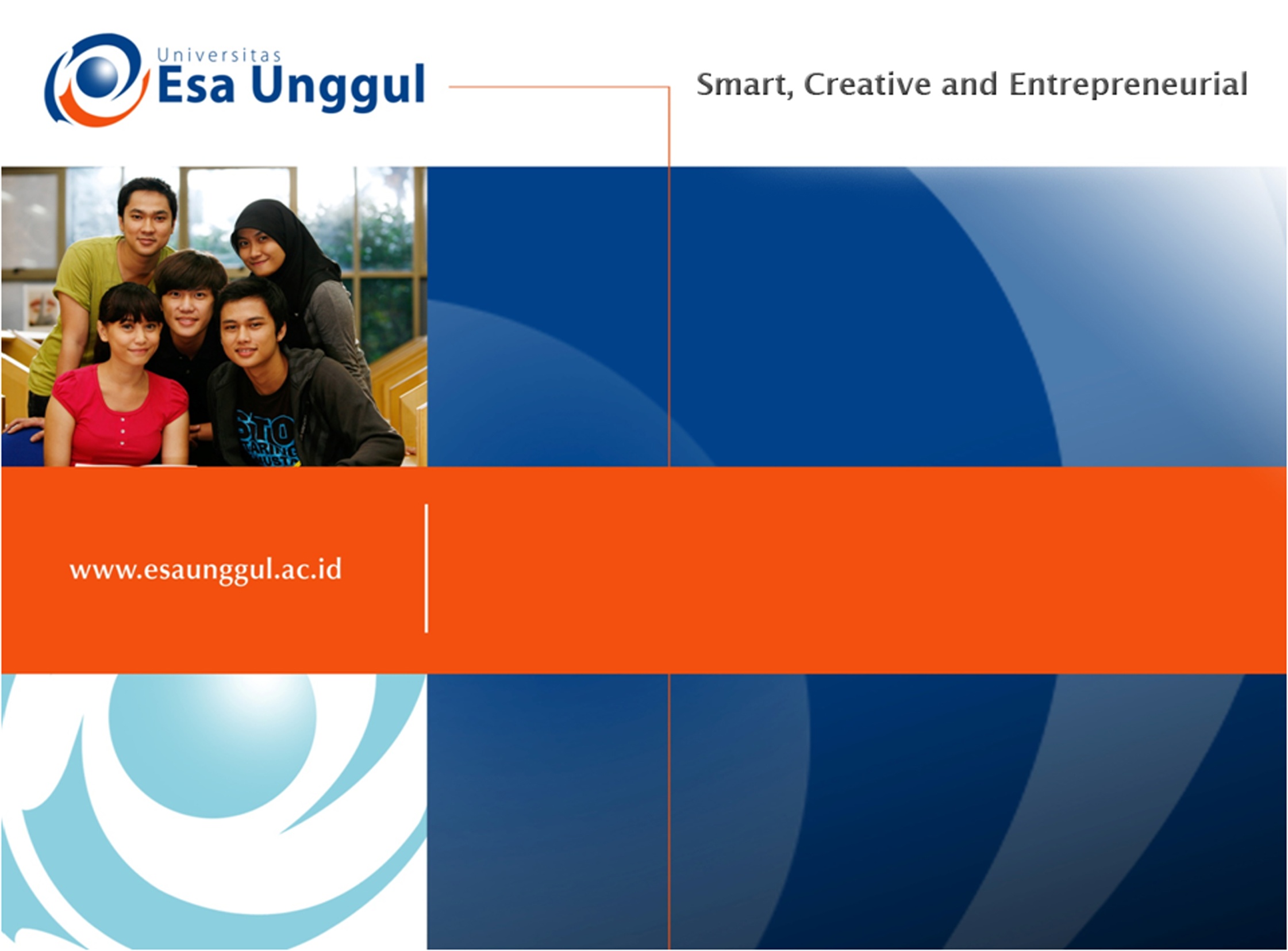 IMPLEMENTASI PROGRAM GIZI
PERTEMUAN I 
Nazhif Gifari
Ilmu Gizi & FIKES
Implementasi Program Gizi
Tujuan: Menjelaskan Masalah Gizi di Indonesia dan program penanganan 
yang sudah dilaksanakan serta secara kritis mempelajari kelebihan dan 
kelemahan pelaksanaan masing-masing program gizi
Topik yang akan dibahas selama 1 semester
Topik yang akan dibahas selama 1 semester
TOPIK 1: Perspektif Gizi dan Kesehatan
Konsep Riwayat Alamiah Penyakit
The natural history of disease is the course a disease takes in individual people from its pathological onset ("inception") until its eventual resolution through complete recovery or death. The inception of a disease is not a firmly defined concept. The natural history of a disease is sometimes said to start at the moment of exposure to causal agents. Knowledge of the natural history of disease ranks alongside causal understanding in importance for disease prevention and control.
Model perkembangan manusia
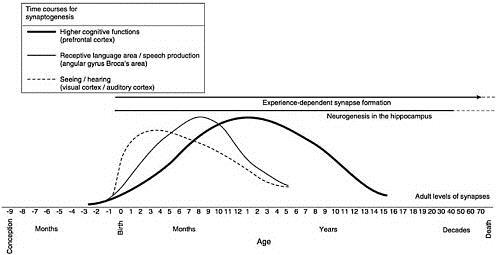 Model perkembangan kognitif
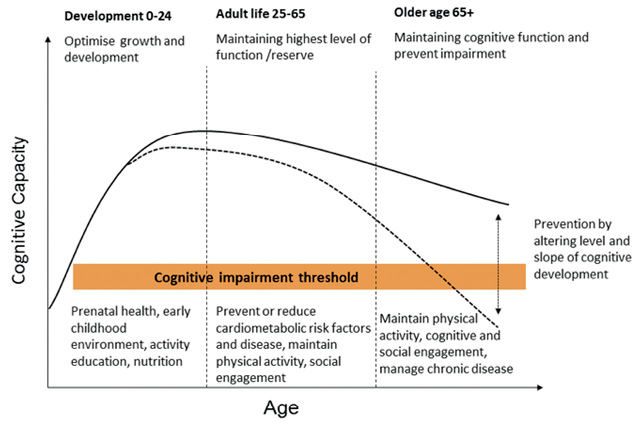 Natural History of Disease Timeline
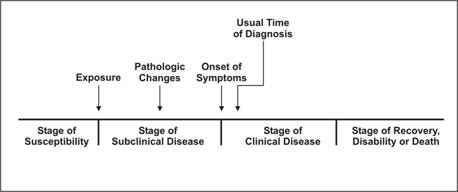 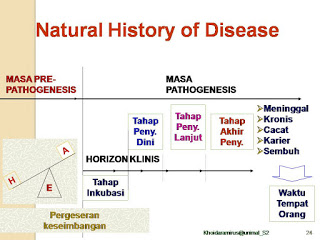 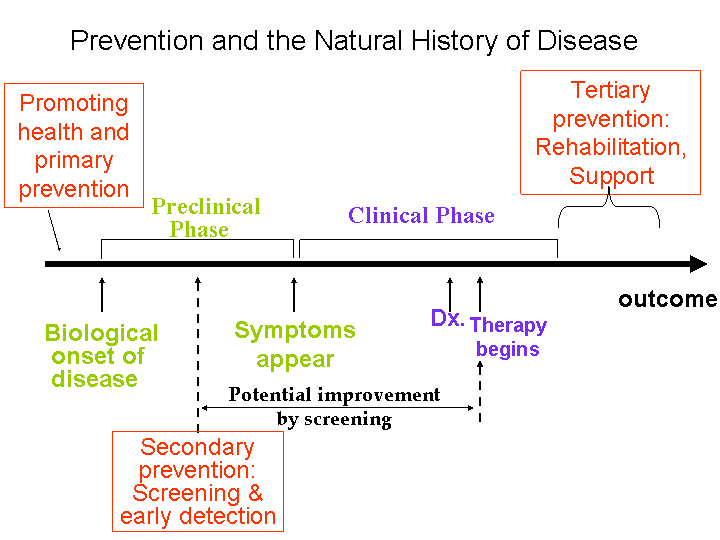 Philosophy of nutrition:
Fundamental right
Essence of productive life
Inter-sectoral
Integral part of development
Central to PQLI/Human Development Index
Combined responsibility
Major social-economic investment
Social goals
Determinant of Nutrition
Biological
 Behavior and socio-cultural conditions
 Environment
 Socio-economic conditions
 Health services
 Ageing
 Gender
 Other factors
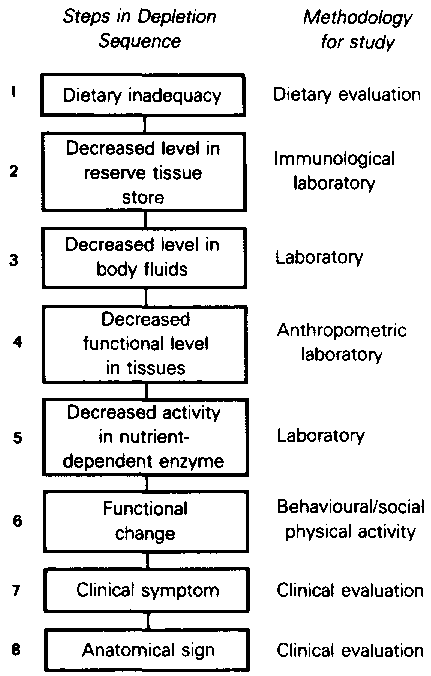 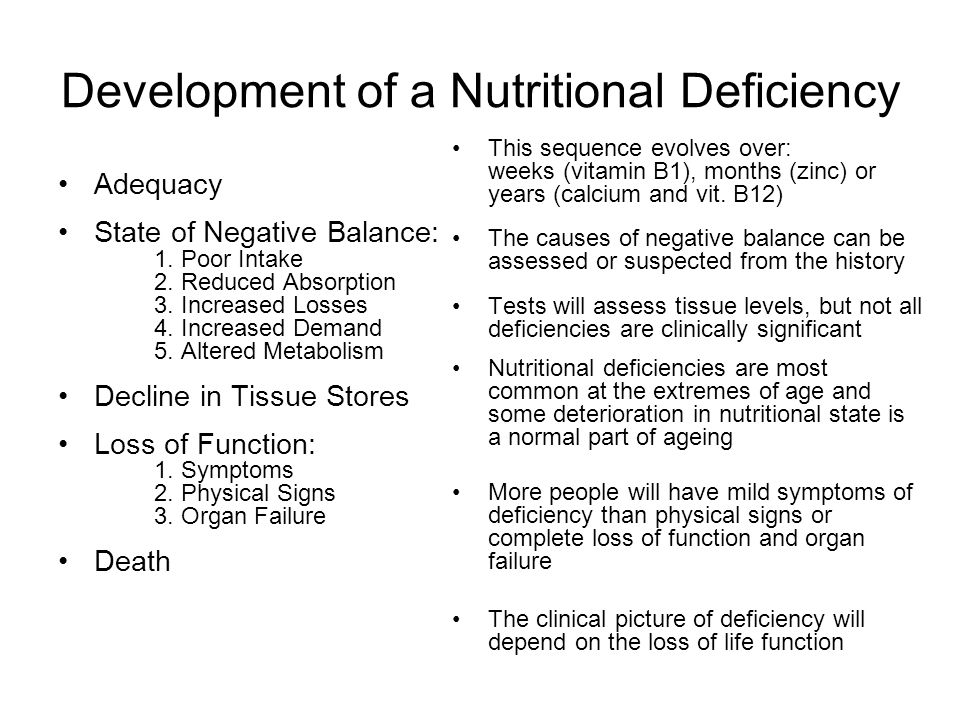 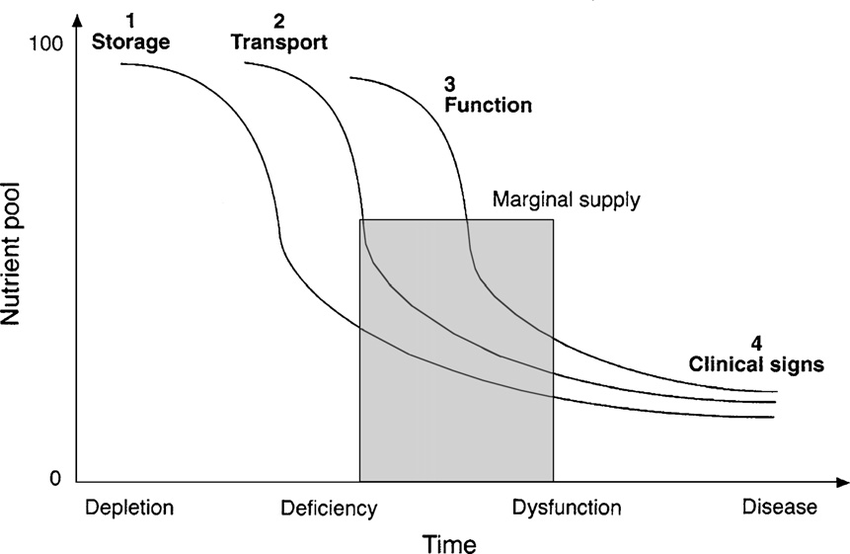 Interaksi manusia dan lingkungan sangat komplekspendekatan ekologi  
membantu mengerti spektrum masalah gizi secara komprehensif  berbagai disiplin ilmu.

Penanganan masalah gizi memerlukan kerjasama (koordinasi dan integrasi) berbagai disiplin dan sektor

Masalah Gizi ==> Keseimbangan Suplai dan Kebutuhan Pangan (zat Gizi)  Nasional vs individu. Teori Malthus  S manusia vs S pangan

Green Revolution, 1960’an teknologi produksi pangan meningkat pesat (mesin, transportasi, irigasi, benih, pupuk dan pestisida)
Masalah Kekurangan Gizi relatif menurun, namun 
Masalah Kelebihan Gizi meningkat cukup besar

Transisi Demografi dan Epidemiologi penyakit di Indonesia 
Penyebab kematian telah bergeser dari Penyakit Menular ke Penyakit Tidak Menular (PTM)
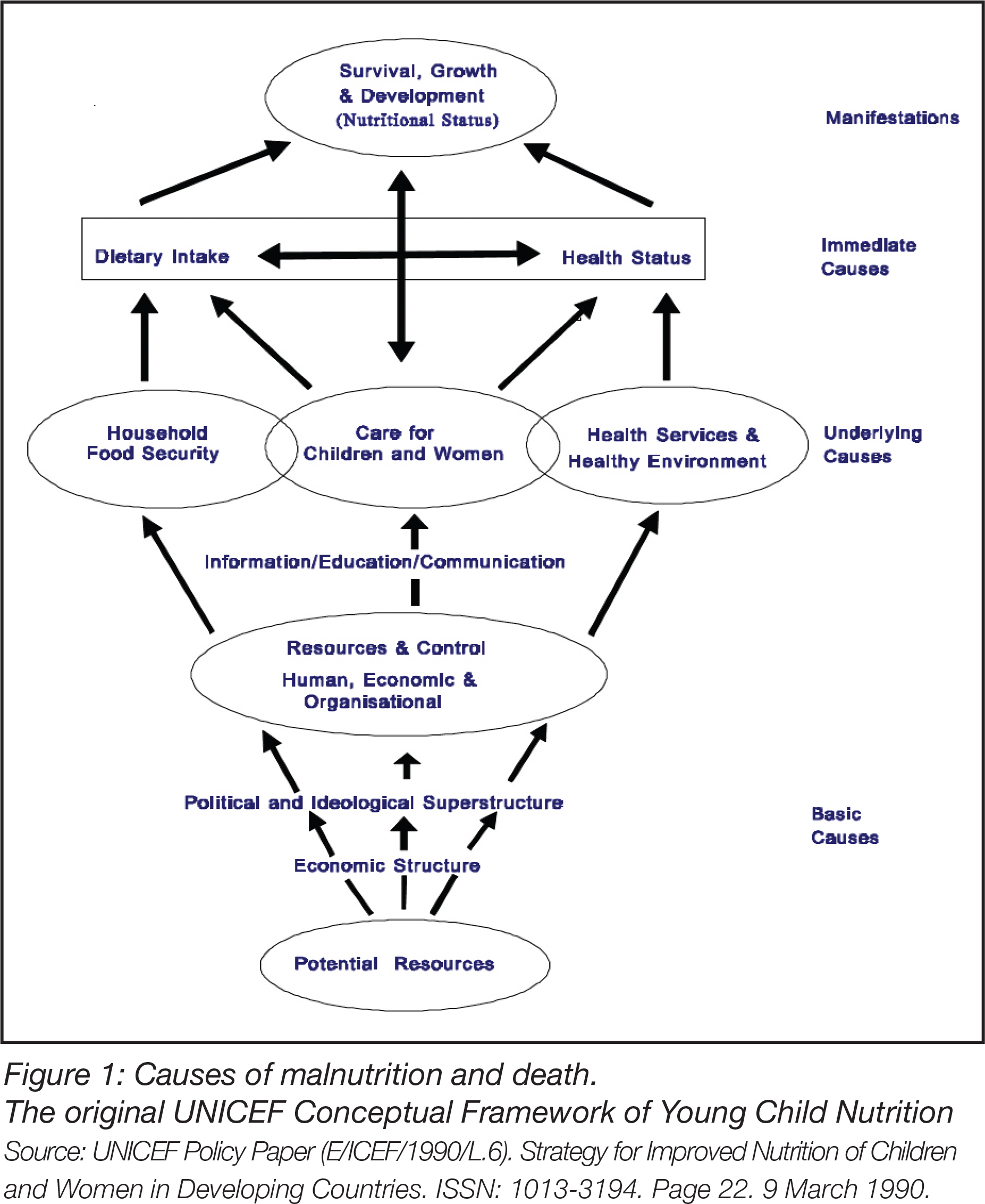 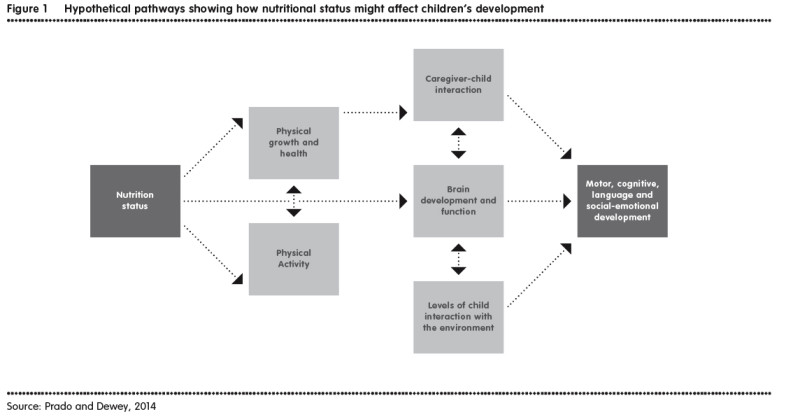 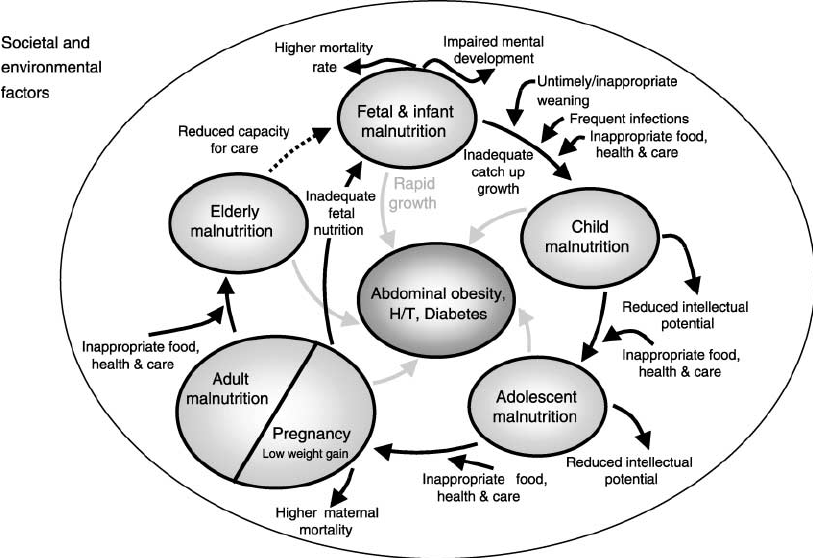 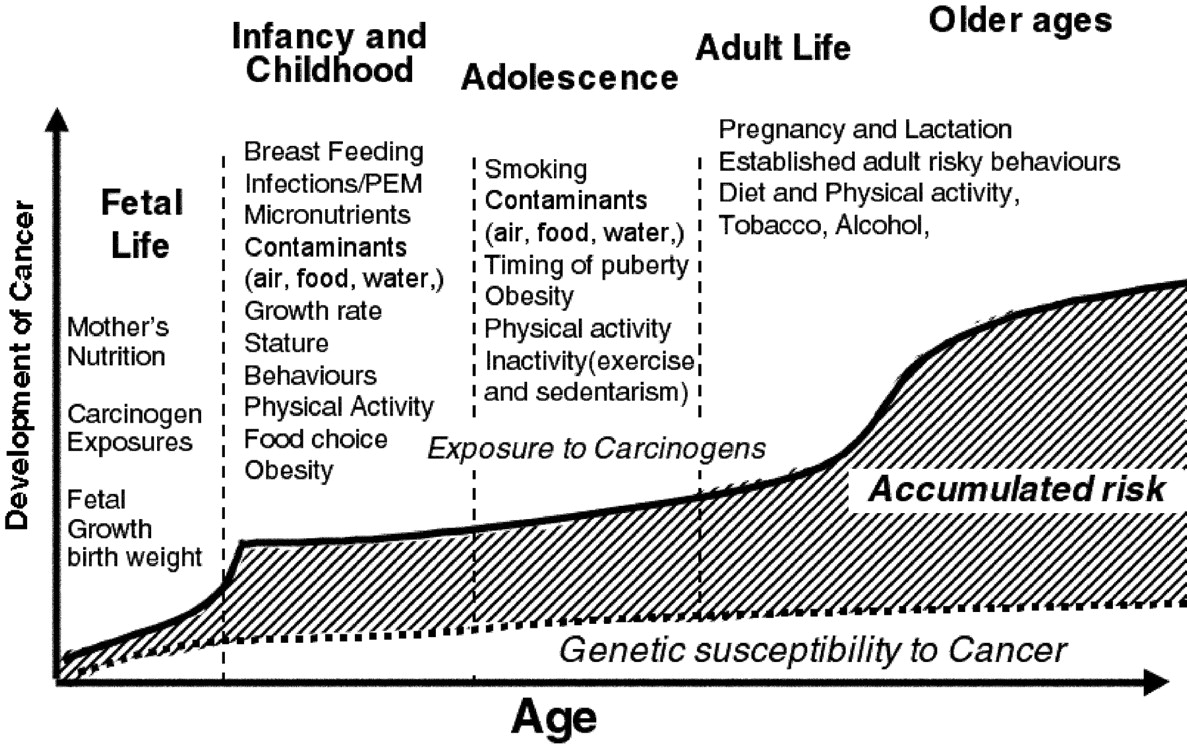 Development of nutritional status
Environment
Environment
Nut.Status
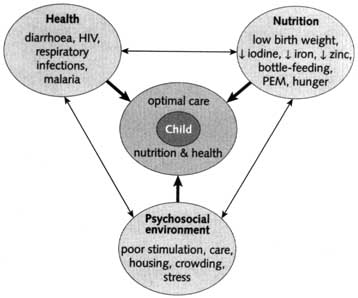 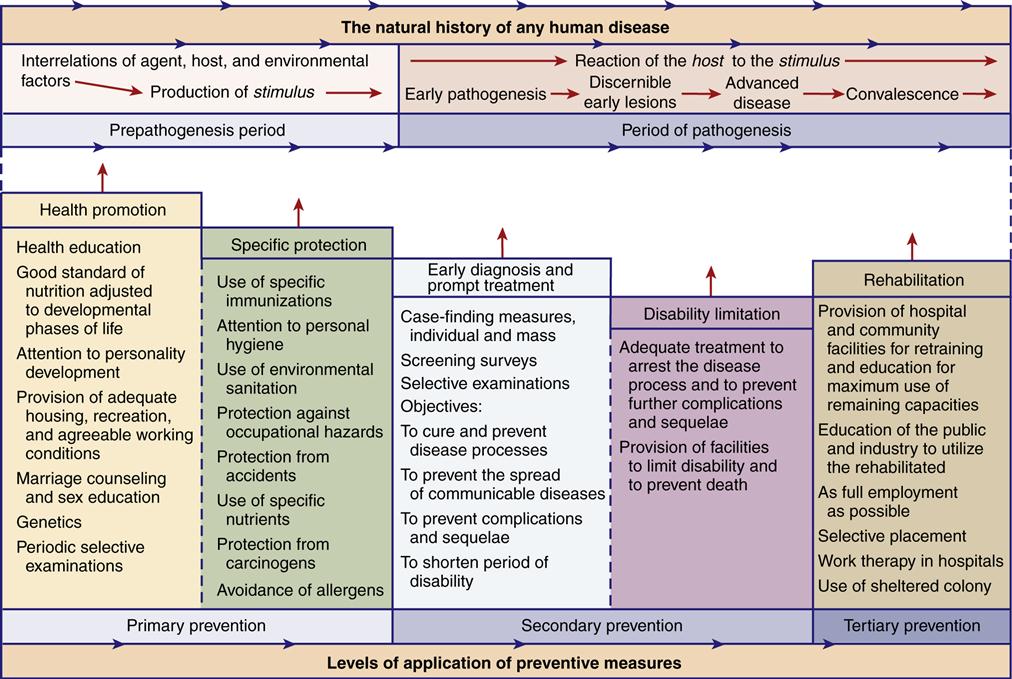 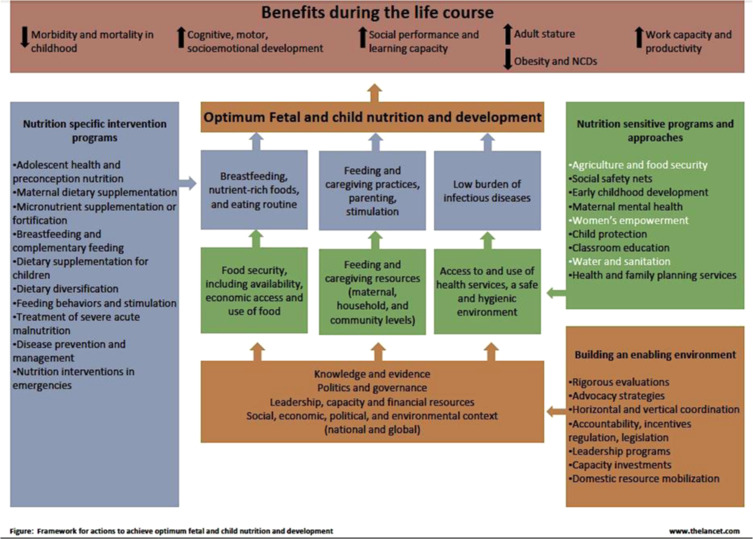 Priorities among nutritional deficiency conditions  (Beaton & Bengoa, 1976)
Priorities among nutritional deficiency conditions (present)
Sampai Minggu Depan